Социальная дидактика – сохраняя традиции, приближаем будущее
 


Машарова Татьяна Викторовна, доктор педагогических наук, профессор, 
профессор Департамента педагогики Института педагогики и психологии образования 
ФГОУ ВО «Московский городской педагогический университет», 
Москва, Россия, е-mail:masharovatv@mgpu.ru
1
1. Социальная дидактика: следствие открытости образования
Социальная дидактика – это феномен, который возник в ответ на вызовы времени к современному образованию. 
Один из них заключается в том, что школы сегодня стремятся к максимальной открытости для социума.
2
2. Социальная дидактика:  специфические принципы
принцип социумности, который предполагает рассмотрение проблем социализации сквозь призму взаимодействия с педагогическими возможностями социальной среды; 
   принцип культуросообразности, необходимость его обусловлена самой сущностью человека; 
   принцип природосообразности, согласно которому педагог в своей деятельности руководствуется факторами естественного развития ребенка; 
   принцип гуманизма– система взглядов, признающая ценность человека как личности, его право на свободу, счастье и развитие.
3
3. Социальная дидактика: актуальность 
и востребованность
Актуальность и востребованность социальной дидактики как общественного явления и научной категории определяются двумя обстоятельствами:
   – необходимостью теоретического обоснования задач, которые практика образования поставила перед органами исполнительной власти субъектов Российской Федерации и органов местного самоуправления; 
– расширением сферы педагогического влияния, поскольку школа становится педагогическим центром, призванным быть активатором социальной координации взаимоотношений различных социальных институтов в образовательном пространстве.
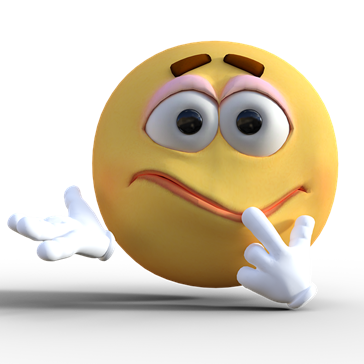 4
4. Социальная дидактика: предпосылки возникновения
Во-первых, обучающий и обучаемый традиционно вступают во взаимодействие друг с другом посредством педагогических форм, методов и средств, образуя социальную систему; 
   Во-вторых, педагогический процесс социализации, с точки зрения современной парадигмы личности обучаемого предполагает активное привлечение педагогического потенциала самой личности; 
   В-третьих, современный взгляд на процесс социализации, предусматривает применение педагогического потенциала социума;
   В-четвертых, реализация социально-педагогического подхода в различных сферах жизнедеятельности позволяет успешно реализовать педагогический потенциал социальных институтов;  
   В-пятых, взаимодействие с потенциалом социума существенно сказывается на  формах и методах обучения и воспитания.
5
5. Социальная дидактика: определение
Социальная дидактика – это дидактика отношений, которая ориентирована на формирование социального интеллекта и готовностью обучаемых к преодолению социальных барьеров, и решению социально значимых задач .

(при выстраивании «суверенной национальной системы образования».)  
   
   (из лекции Министра просвещения РФ С.С. Кравцова «О развитии суверенной национальной системы образования» 25.01 2023 г. в МГОПУ).
6
6.1.Социальная дидактика: социальный интеллект
.
Социальный интеллект (англ. social intelligence) – комплекс способностей человека, определяющий успешность социального взаимодействия. Это способность понимать другого человека, анализировать свое поведение, а также способность действовать сообразно ситуации. Впервые термин был употреблен Эдвардом Ли Торндайком и далее развивался в трудах Г. Олпорта, Дж. Гилфорда и др
6.1.Социальная дидактика: социальный интеллект
.
В советской психологии первой феномен социального интеллекта описала М. И. Бобнева. По ее мнению, социальный интеллект формируется течение жизни в процессе общения с другими людьми
Социальный интеллект — это знания, навыки и умения, которые помогают человеку успешно взаимодействовать с окружающими. Способность понимать поведение других людей и своё собственное, действовать по обстоятельствам
6.2.Социальная дидактика: социальный барьер
Социальный барьер (барьер социального восприятия) – это препятствие общения, нахождения новых знакомств, все, что связано с коммуникацией.  Б.Д. Парыгин считает, что «общение является необходимым условием существования и социализации личности». 
   Л.П. Буева отмечает, что благодаря общению человек усваивает формы поведения. 
   М.С. Каган рассматривает общение как «коммуникативный вид деятельности», выражающий практическую активность субъекта.
6.3.Социальная дидактика: социально-значимые задачи
Социально –значимые задачи, 
по мнению Г.Н.Серикова представляют собой
 комплекс действий субъектов образовательного процесса, 
направленных на реализацию социальных преобразований, способствующих позитивным изменениям в самом человеке, 
в среде школы и во внешнем социальном пространстве
7. Социальная дидактика и ситуативная доминанта
Ситуативная доминанта - актуализированное внутреннее состояние обучающегося, созданное посредством  взаимодействия его с конкретными обстоятельствами внешнего мира( учителем, учениками, событиями настоящего момента и др.).
11
8. Социальная дидактика: ситуации выбора
Специально созданная педагогом ситуация выбора -комплекс обстоятельств и условий внешнего мира и внутреннего состояния обучающегося, на фоне которых актуализируется необходимость поиска и предпочтения одной из скрытых или явно выраженных альтернатив.
 При этом у обучающегося имеется внешняя свобода, когда ограничения выбора и производимых действий заданы извне, а также и внутренняя свобода, когда границы допустимого определяет для себя сам ученик. 
   Следовательно, надо предоставить ему не только внешнюю свободу, но и помочь обрести внутреннюю независимость от внешних обстоятельств и условий.  
   
    Иначе говоря, «учение – не только свет, по народной пословице, – оно также и свобода. Ничто так не освобождает человека, как знание…» (И. С. Тургенев).
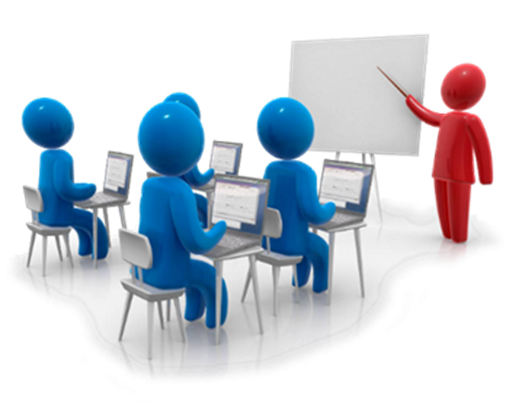 12
9.1. Социальная дидактика: Soft skills
10 гибких навыков будущего, которые необходимы специалисту в любой профессии, это:
- умение решать комплексные задачи со многими неизвестными;
- критическое мышление;
- творческое мышление;
- умение управлять людьми;
- умение работать в команде;
- способность распознавать свои и чужие эмоции, управлять ими;
- умение формировать суждения и принимать ответственные решения;
- клиенто-ориентированность действий;
- ведение переговоров;
- быстрое переключение с одной задачи на другую.
13
9. 2. Социальная дидактика: Soft skills
Гибкие навыки превратились в 4 ключевых компетенции:
критическое мышление – способность критически оценивать информацию, поступающую извне, анализировать ее и проверять на достоверность, делать аргументированные выводы;
креативность – умение нешаблонно мыслить, находить неожиданные решения возникшей проблемы;
коммуникативные навыки – умение общаться, доносить свою мысль до аудитории, слышать собеседника, договариваться;
координация – способность работать в команде, брать на себя как лидерские, так и исполнительские функции.

     В конечном счете, как отмечал Петро́ний Гай Аматуни́ – советский писатель-фантаст: «Чему бы ты ни учился, ты учишься для себя».
Социальная дидактика – за пределами привычных понятий
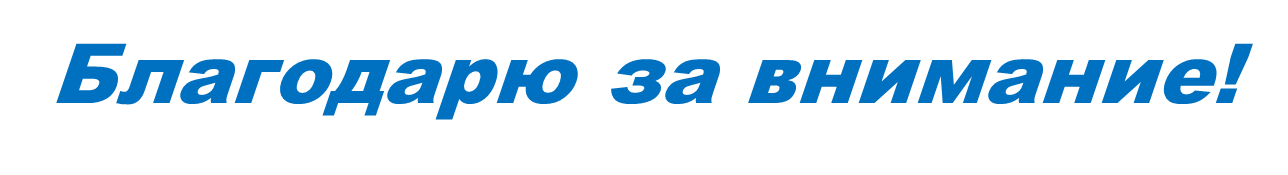 15